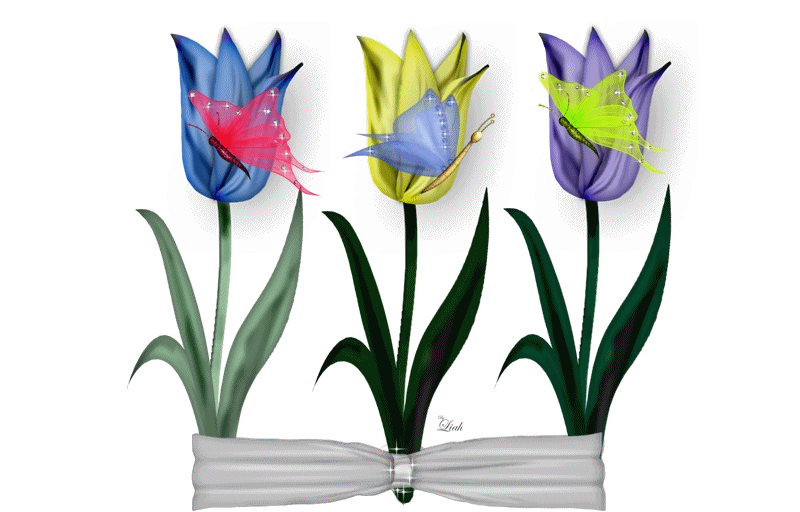 স্বাগতম
উপস্থাপনায়
শাহ্‌ মোঃমুসাহিদ আলী
প্রধান শিক্ষক
বাহুবল আদর্শ সরকারী প্রাথমিক বিদ্যালয়
বাহুবল , হবিগঞ্জ।০১৭১১৪৭৩৫২৬
শ্রেণিঃ-চতুর্থ
বিষয়ঃ-বিজ্ঞান
পাঠ-খাদ্য(৩)
পাঠের অংশঃ-সুষম খাদ্য এবং
সুষম খাদ্যের প্রয়োজনীয়তা
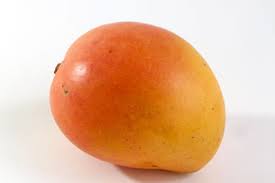 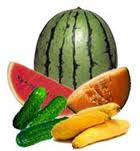 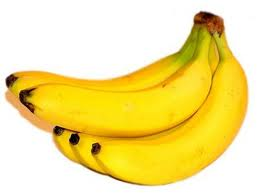 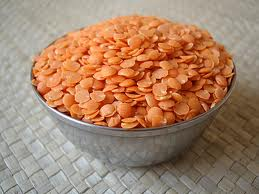 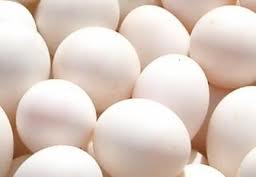 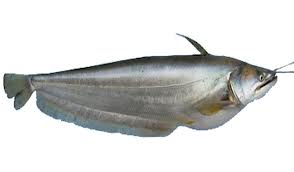 বিভিন্ন খাদ্য
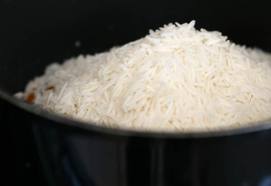 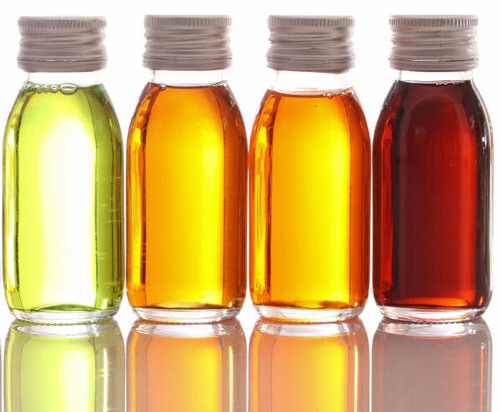 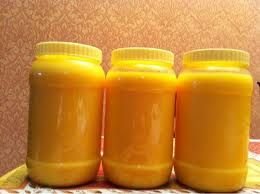 আজ আমরা পড়ব সুষম খাদ্য
শিখনফল
(১)সঠিক উত্তর বলতে ও লিখতে পারবে।
(২)সুষম খাদ্য কী বলতে ও লিখতে পারবে।
(৩)সুষম খাদ্যের প্রয়োজনীয়তা কী বলতে ও লিখতে পারবে?
(৪)সহজলভ্য ও সুষম খাদ্যের তালিকা তৈরি করতে পারবে।
সুষম খাদ্যঃ- যেসব খাবারে খাদ্যের সব উপাদান যেমনঃ-আমিষ,শর্করা,স্নেহজাতীয় বা তৈল,ভিটামিন,খনিজ লবণ ও পানি বিদ্যমান আছে তাকে সুষম খাদ্য বলে।
শরীর গঠন করে
সুষম খাদ্য
বৃদ্ধিসাধন করে
ক্ষয়পূরণ করে
রোগ প্রতিরোধ করে
শক্তি যোগায়
নীচের  তালিকা হতে সুষম খাদ্য নির্বাচন করা যায়।
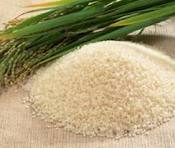 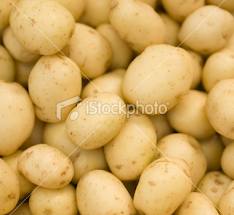 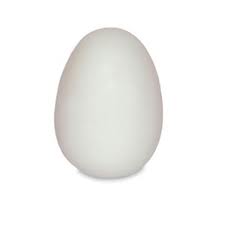 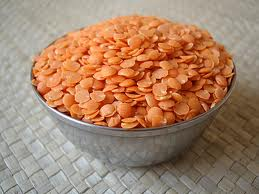 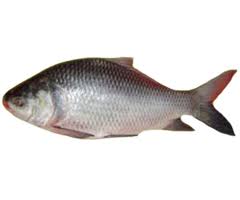 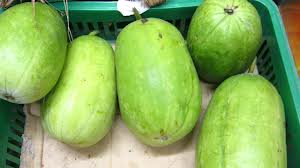 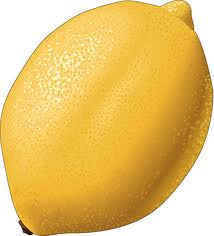 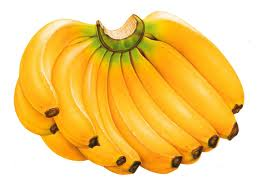 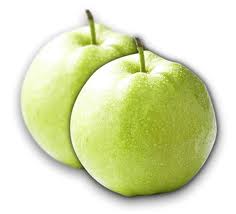 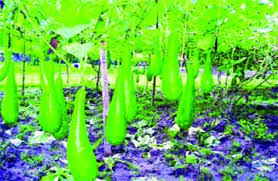 এর সাথে দৈনিক ৬-৭ গ্লাস নিরাপদ পানি পান করতে হবে।
নীচের খাদ্য তালিকাটি দেখ।
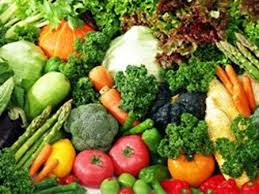 এগুলো খূব সহজে পাওয়া যায়-এ ছাড়া রয়েছে----
সহজলভ্য সুষম খাদ্য
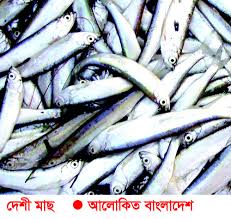 ছোট মাছ
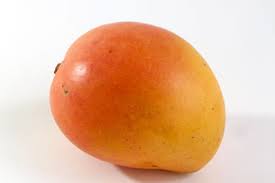 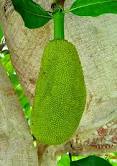 দেশীয় ফলমুল
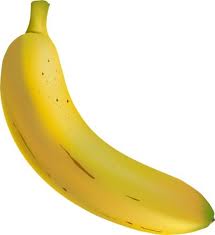 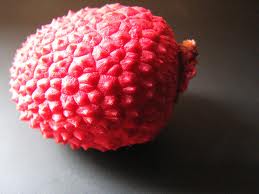 সহজলভ্য সুষম খাদ্যঃ-স্বল্পমূল্যে ও সহজে যে সব খাদ্যদ্রব্য পাওয়া যায় তাকে সহজলভ্য সুষম খাদ্য বলে। মূলত উদ্ভিদজাত খাদ্যদ্রব্যই সহজলভ্য।এছাড়া রয়েছে ছোট মাছ এবং দেশীয় ফলমুল যেমন-কলা,আম,জাম,লিচু ইত্যাদি।
তোমার পাঠ্য বইয়ের ২৪ ও ২৫ পৃষ্টা খোলে পাঠটি বইয়ের সাথে মিলিয়ে নাও।
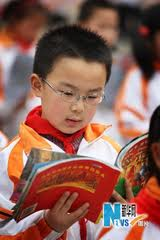 একাকী পড়বে
জোড়ায় আলোচনা
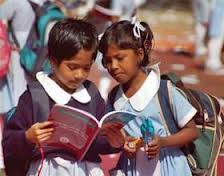 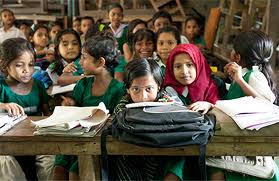 দলে আলোচনা
সঠিক উত্তরটি খাতায় লেখঃ-
(১)নিচের কোনগুলো দিয়ে সুষম খাদ্য তৈরি করা যায়।
(ক)চাল,ডাল,তেল,লবণ (খ)শাক,মাছ,তেল
(গ)আলু,ভাত,রুটি,ডিম  (ঘ)ঘি,মাখন,পাউরুটি,কলা
(২)সবল দেহ সুস্থ সংরক্ষণ ও কাজ় করার জন্য প্রয়োজন
(ক)স্নেহ বা তেল জাতীয় খাদ্য (খ)আমিষ জাতীয় খাদ্য (গ)সহজলভ্য ও সস্তা খাদ্য     (ঘ)পুষ্টিকর সুষম খাদ্য
প্রশ্নের উত্তর লেখঃ-(দলীয় কাজ)
১ নং দলঃ-সুষম খাদ্য কাকে বলে ও তার প্রয়োজনীয়তা লেখ।
২ নংদলঃ-সহজলভ্য সুষম খাদ্যের তালিকা তৈরি কর।
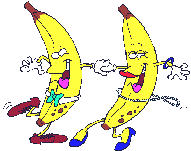 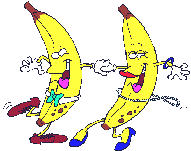 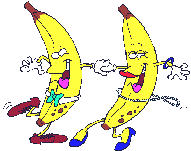 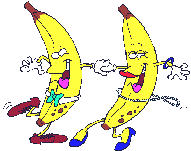 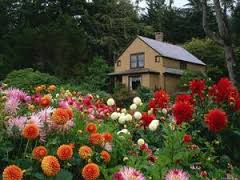 বাড়ির কাজ
সুষম খাদ্যের তালিকা তৈরি করে আনবে।
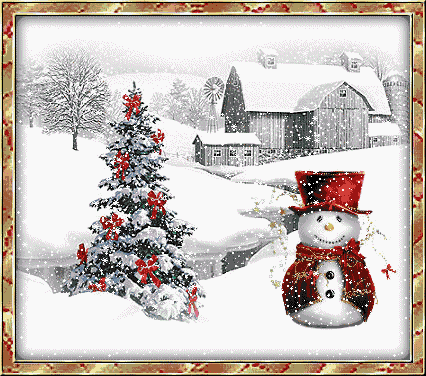 ধন্যবাদ
ধন্যবাদ